The Friends of 10
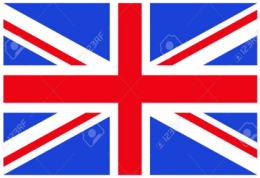 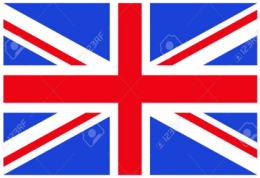 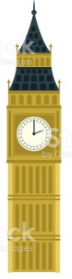 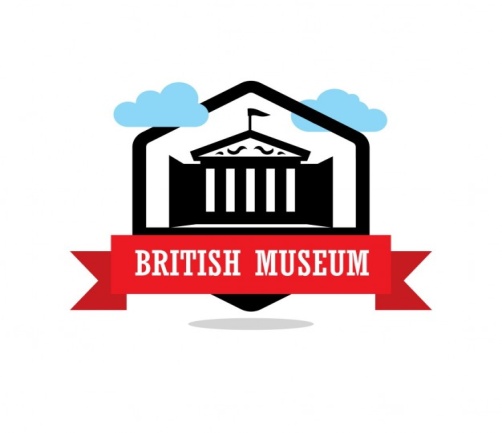 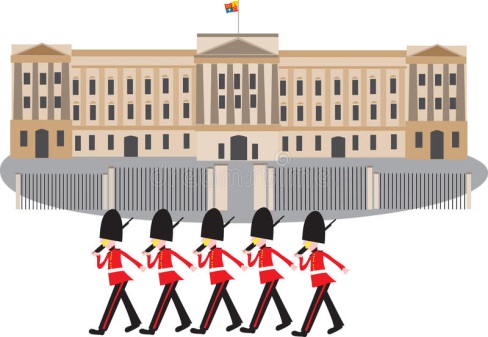 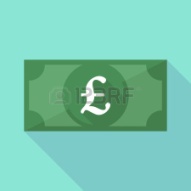 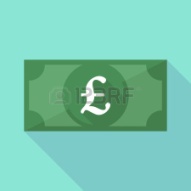 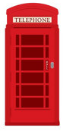 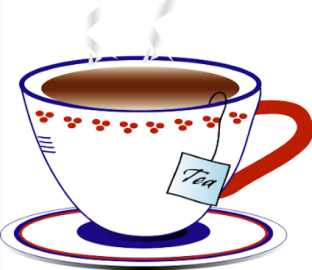 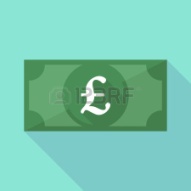 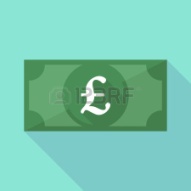 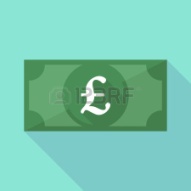 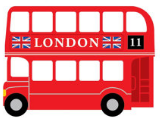 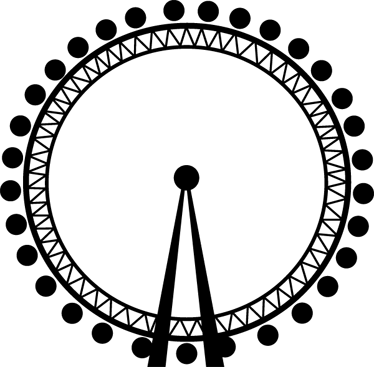 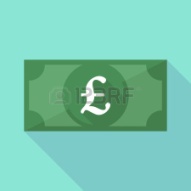 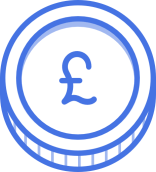 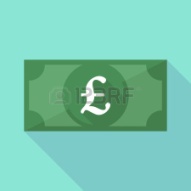 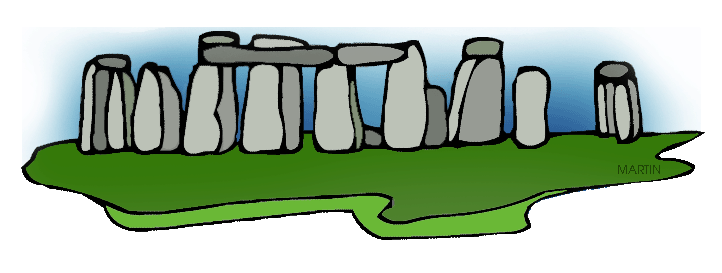 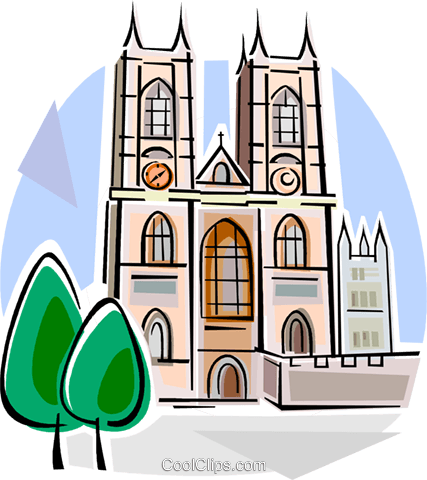 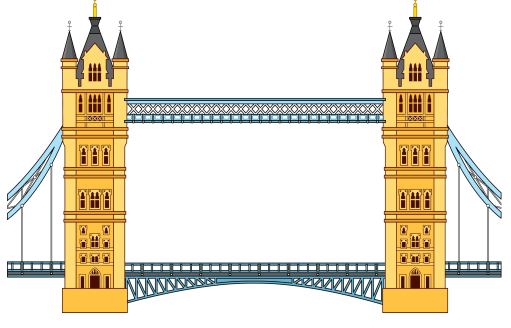 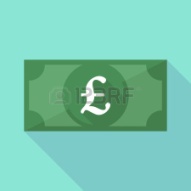 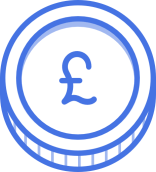 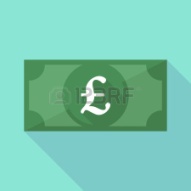 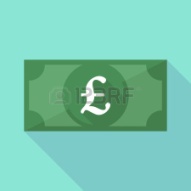 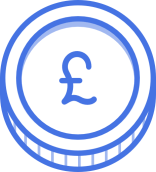